Antibiotic Therapy
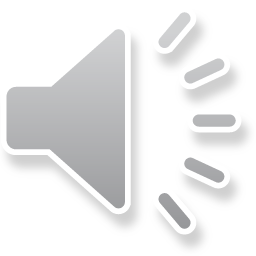 M.R. Kadivar,M.D
Pediatric Infectious Diseases Specialist Professor
Specific antibiotic therapy is optimally driven by a microbiologic diagnosis, predicated on isolation of the pathogenic organism from a sterile body site, and supported by antimicrobial susceptibility testing
Much of pediatric infectious diseases practice is based on a clinical diagnosis with empirical use of antibacterial agents.
A complete history and physical examination, combined with appropriate laboratory and radiographic studies, are necessary to identify specific diagnoses, information that in turn affects the choice, dosing, and degree of urgency of administration of antimicrobial agents.
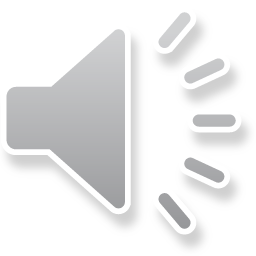 Infections in immunocompromised children may result from bacteria that are not considered pathogenic in immunocompetent children. 
The presence of foreign bodies (medical devices) also increases the risk of bacterial infections. 
The likelihood of central nervous system (CNS) involvement must be considered in all pediatric patients with serious bacterial infections.
The patterns of antimicrobial resistance in the community and for the potential causative pathogen being empirically covered must also be considered.
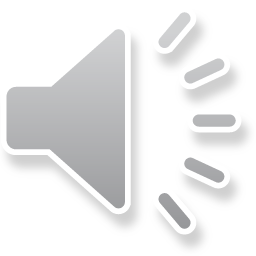 Antimicrobial resistance has reached crisis proportions, driven by the emergence of new resistance mechanisms (e.g., carbapenemases, including Klebsiella pneumoniae–associated carbapenemases, or KPCs) and by overuse of antibiotics, both in healthcare and in other venues, such as agribusiness and animal husbandry. 
It is vital that practitioners use antibiotics only as necessary, with the narrowest feasible antimicrobial spectrum.
 In addition, advocacy for vaccines, can decrease the excessive antimicrobial usage.
 Effective antibiotic action requires achieving therapeutic levels of the drug at the site of infection( serum level).
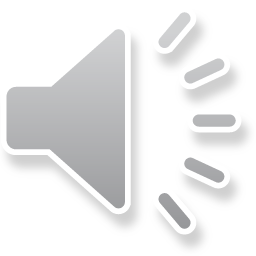 AGE- AND RISK-SPECIFIC USE OF  ANTIBIOTICS IN CHILDRENNeonates:
Among the causes of neonatal sepsis in infants, group B streptococcus (GBS) is the most common. 
Gram-negative enteric organisms acquired from the maternal birth canal, in particular Escherichia coli, are also common causes of neonatal sepsis. 
Although less common, Listeria monocytogenes is an important pathogen to consider.
Salmonella bacteremia and meningitis on a global basis is a well-recognized infection in infants. 
All these organisms can be associated with meningitis in the neonate.
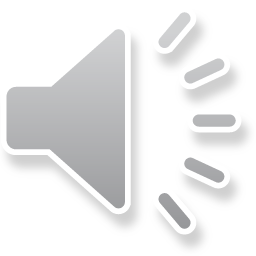 Older Children
It is still important to use antimicrobials that are active against Hib in many clinical settings despite of vaccination, particularly if meningitis is a consideration.
 Other important pathogens to consider in this age-group include E. coli, S. pneumoniae, N. meningitidis, and S. aureus. Strains of S. pneumoniae . Similarly, MRSA is highly prevalent in children in the outpatient setting.
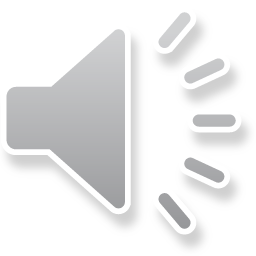 other pathogens among older children:
Moraxella catarrhalis,
 nontypeable (nonencapsulated) strains of H. influenzae, 
 Mycoplasma pneumoniae, which cause upper respiratory tract infections and pneumonia;
 group A streptococcus, which causes pharyngitis, skin and soft tissue infections, osteomyelitis, septic arthritis, and rarely, bacteremia with toxic shock syndrome;
 Kingella kingae, which causes bone and joint infections;
 viridians group streptococci and Enterococcus, which cause endocarditis;
  Salmonella spp., which cause enteritis, bacteremia, osteomyelitis, and septic arthritis
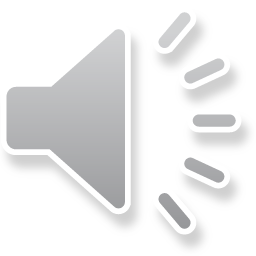 ANTIBIOTICS COMMONLY USED  IN PEDIATRIC PRACTICE
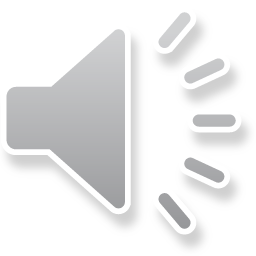 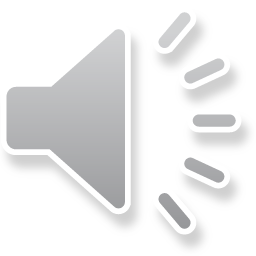 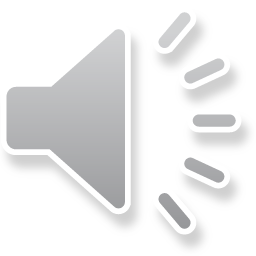 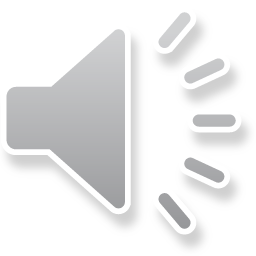 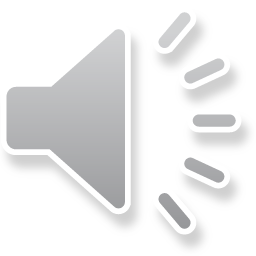 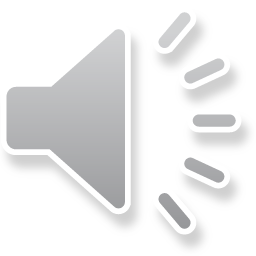 Cephalosporins
Cephalosporins differ structurally from penicillins insofar as the β-lactam ring exists as a 6-member ring, compared to the 5-member ring structureof the penicillins.
The first generation cephalosporins (e.g., cefazolin, a parenteral formulation, and cephalexin, an oral equivalent) are commonly used for management of skin and soft tissue infections caused by susceptible strains of S. aureus and group A streptococcus. 
The second-generation cephalosporins (e.g., cefuroxime, cefoxitin) have better activity against gram negative bacterial infections and are used to treat respiratory tract infections, UTIs, and skin and soft tissue infections. A variety of orally administered second-generation agents (cefaclor, cefprozil, loracarbef, cefpodoxime) are commonly used in the outpatient management of sinopulmonary infections and otitis media.
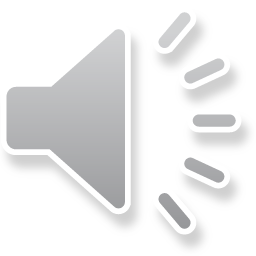 The third-generation cephalosporins (cefotaxime , ceftriaxone, and ceftazidime) are typically used for serious pediatric infections, including meningitis and sepsis. 
Ceftazidime is highly active against most strains of P. aeruginosa, making this a useful agent for febrile, neutropenic oncology patients. 
Ceftriaxone should not be mixed or reconstituted with a calcium-containing product, such as Ringer or Hartmann solution or parenteral nutrition containing calcium. Cases of fatal reactions with ceftriaxone–calcium precipitates in lungs and kidneys in neonates have been reported.
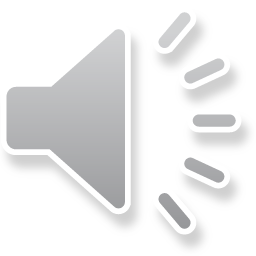 A fourth-generation cephalosporin called cefepime has activity against P. aeruginosa and retains good activity against methicillin susceptible staphylococcal infections.
 A fifth-generation cephalosporin  Ceftaroline is a broad-spectrum cephalosporin with bactericidal activity against resistant gram-positive organisms, including MRSA, and common gram-negative pathogens. 
Ceftaroline is indicated for MRSA in the treatment of skin and soft tissue infections. It is also licensed for treatment of community-acquired pneumonia but is not indicated for MRSA pneumonia.
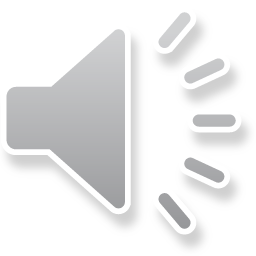 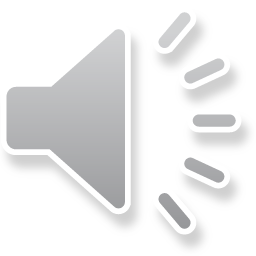 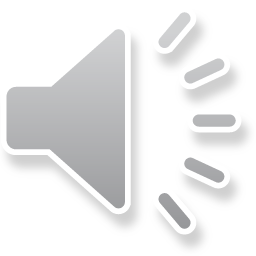 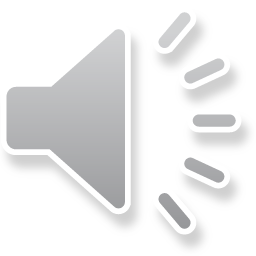 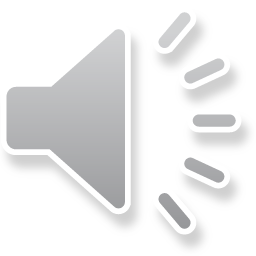 Carbapenems
The carbapenems include imipenem (formulated in combination with cilastatin), meropenem, ertapenem, and doripenem. 
The carbapenems provide the broadest spectrum of antibacterial activity of any licensed class of antibiotics and are active against gram-positive, gram-negative, and anaerobic organisms. 
Among the carbapenems, meropenem is the only agent licensed for treatment of pediatric meningitis. 
Importantly, MRSA and E. faecium are not susceptible to carbapenems. Carbapenems also tend to be poorly active against Stenotrophomonas maltophilia, rendering their use for cystic fibrosis patients who are infected with this organism problematic.
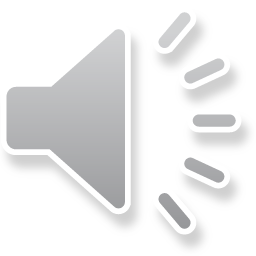 Imipenem-cilastatin unfortunately has a propensity to cause seizures in children, particularly in the setting of intercurrent meningitis. 
A new agent called meropenem-vaborbactam was licensed. The addition of the β-lactamase inhibitor vaborbactam extends the spectrum of activity of meropenem to include some ESBL- and carbapenemase-producing bacteria. 
Other carbapenems in various stages of clinical trials include panipenem, biapenem, razupenem, tomopenem, and tebipenem/pivoxil (the first oral carbapenem).
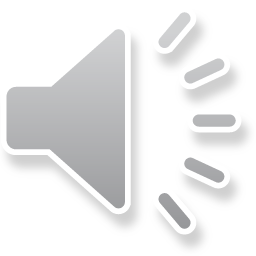 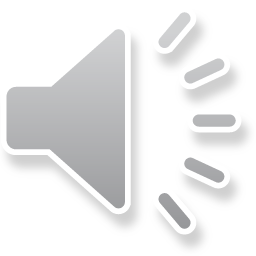 Glycopeptides
Vancomycin and teicoplanin,  are bactericidal and act by inhibition of cell wall biosynthesis. The antimicrobial activity of the glycopeptides is limited to gram-positive organisms, including S. aureus, coagulase-negative staphylococci, pneumococcus, enterococci, Bacillus, and Corynebacterium.
 Vancomycin is frequently employed in pediatric practice and is of particular value for serious infections, including meningitis, caused by MRSA and penicillin- and cephalosporin-resistant S. pneumoniae. Vancomycin is also commonly used for infections in the setting of fever and neutropenia in oncology patients, in combination with other antibiotics , and for infections associated with indwelling medical devices .
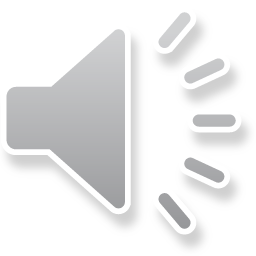 Oral formulations of vancomycin are occasionally used to treat pseudomembranous colitis caused by Clostridium difficile infections; intrathecal therapy may also be used for selected CNS infections. 
Vancomycin must be administered with care because of its propensity to produce red man syndrome, which is a reversible adverse effect that is rare in young children and can typically be readily managed by slowing the rate of drug infusion.
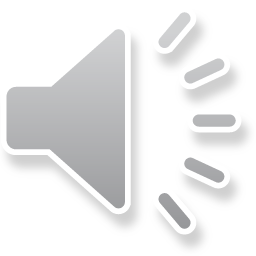 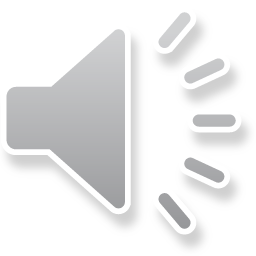 Aminoglycosides
Aminoglycoside antibiotics include streptomycin, kanamycin, gentamicin, tobramycin, netilmicin, and amikacin. 
They exert their mechanism of action by inhibition of bacterial protein synthesis. Although they are most often used to treat gram-negative infections, they have activity against S. aureus and synergistic activity against GBS, L. monocytogenes, viridans streptococci, corynebacteria JK, Pseudomonas, Staphylococcus epidermidis, and Enterococcus when co-administered with a β-lactam agent.
 Aminoglycoside play a key role in pediatric practice in the management of neonatal sepsis, UTIs, gram-negative bacterial sepsis, and complicated intra-abdominal infections; infections in cystic fibrosis patients (including both parenteral and aerosolized forms of therapy); and in oncology patients with fever and neutropenia.
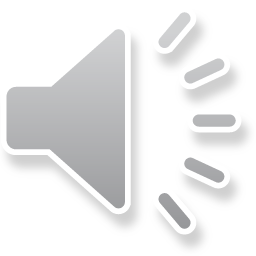 Aminoglycosides, in particular streptomycin, are also important in the management of Francisella tularensis, Mycobacterium tuberculosis, and atypical mycobacterial infections.
 Toxicities of aminoglycoside therapy include nephrotoxicity and ototoxicity (cochlear and/or vestibular), and serum levels as well as renal function and hearing should be monitored in patients on long-term therapy.
 Toxicities of aminoglycosides may be reduced by the use of once-daily dosing regimens with appropriate monitoring of serum levels. 
Hypokalemia, volume depletion, hypomagnesemia, and other nephrotoxic drugs may increase the renal toxicity of aminoglycosides. A rare complication of aminoglycosides is neuromuscular blockade, which may occur in the presence of other neuromuscular blocking agents and in the setting of infant botulism.
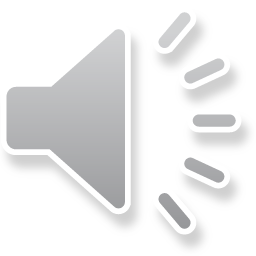 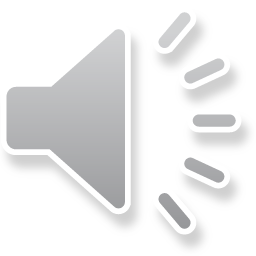